Основи програмування на мовах вищого рівня
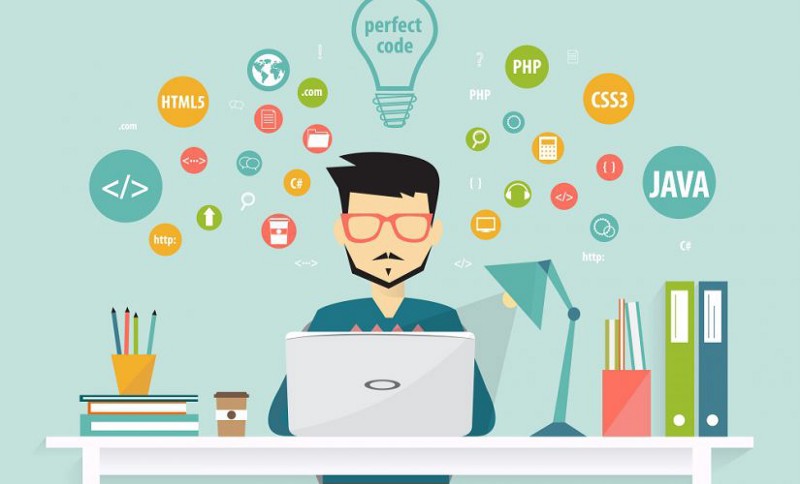 Мета курсу «Основи програмування на мовах вищого рівня»
Метою вивчення навчальної дисципліни «Основи програмування на мовах вищого рівня» є вивчення студентами основ об’єктно-орієнтованого програмування і засвоєння навичок програмування у сучасних середовищах програмного забезпечення. Вивчення мов программування java та c#.
Основні завдання
отримання знань та практичних навичок в галузі проектування та розробки об’єктно-орієнтованих програм;
вивчення мов програмування JAVA, C# та сучасних поглядів на розробку програмного забезпечення, на інформаційні процеси, технічни та програмні методи їх супроводження;
вивчення основних технологічних методів практичного застосування мовних засобів програмування для розробки програмного продукту.
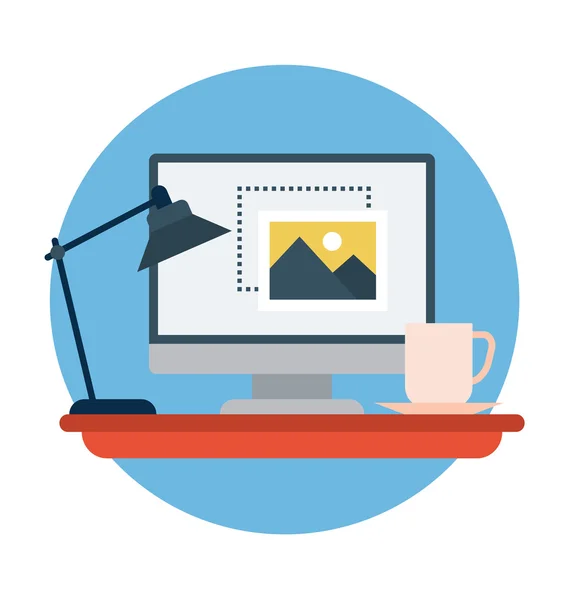 Методи навчання
Поєднання практичних (виконання лабораторних робіт) форм навчання з  лекційним теоретичним матеріалом, спрямованих на оволодіння майбутніми спеціалістами базових знань з програмування мовою java, c#, побудови класів, структур та функцій.
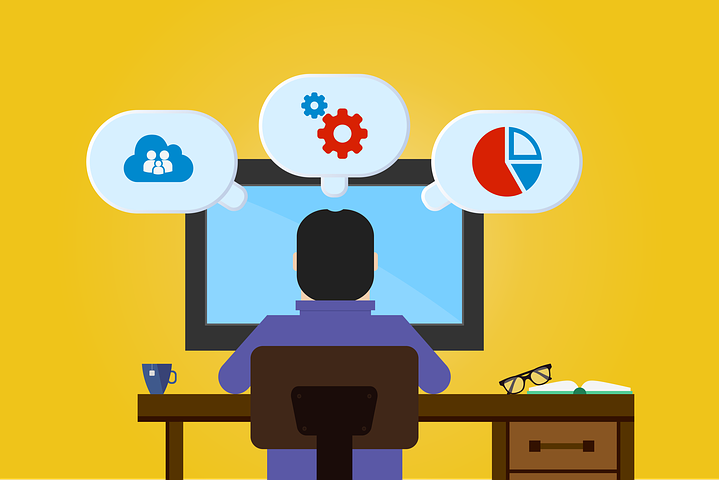 ПРОГРАМА ДИСЦИПЛІНИ ВКЛЮЧАЄ НАСТУПНІ ТЕМИ:
Розділ 1 Сучасні системи промислового програмування. Алгоритмічна декомпозиція у об’єктному програмуванні. Мова програмування Java 
Тема 1. Основні конструкції мови Java. Структура програми на мові Java. 
Тема 2. Введення в Сучасні мови програмування. Складені структури даних 
Тема 3. Об’єкти та класи в мові Java. Основні парадигми об'єктного орієнтованого програмування. 
Тема 4. Життєвій цикл об’єкта в Java. 5 Оголошення класу. Програмний код класу. "Народження" об'єкту. Час життя і зона видимості об'єктів. Збирачі "сміття". 
Тема 5. Пакети. Документування класу. Імпортування класів Поняття пакетів класів. Огляд основних пакетів. 
Тема 6. Наслідування класів в Java. Необхідність операції "спадкоємство". 
Тема 7. Інтерфейси та внутрішні класи, лямди. Вирішення проблеми відсутності множинного спадкоємства в java. Інтерфейси.
Розділ 2 Мова програмування С#. Ієрархічне програмування 
Тема 8. Прості базові типи, система типів та керуючі конструкції мови C#. 
Тема 9. Об’єктно-орієнтовне програмування та класи у мові C#. 
Тема 10. Складні базові типи — масиви, структури, перерахування, обгортки класів. 
Тема 11. Стандартні класи С# та система типів .NET Огляд стандартних класів.
 Тема 12. Відношення між класами. 
Тема 13. Функціональний тип у C#. Делегати. 
Тема 14. Події та виняткові ситуації у C#.
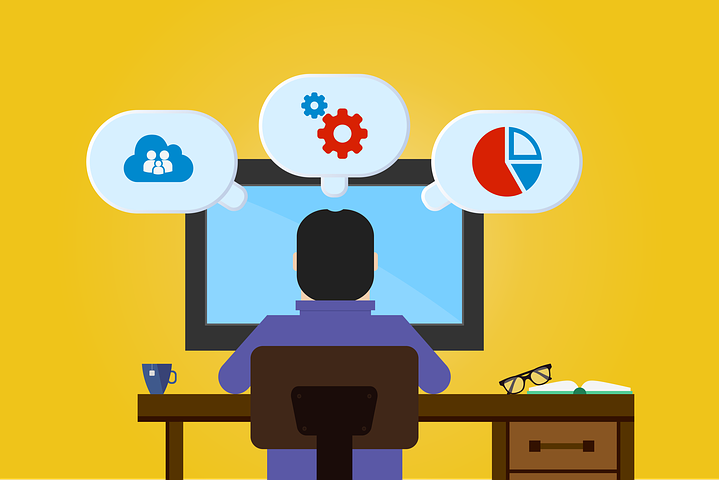 Згідно з вимогами освітньо-професійної програми (програмні результати навчання) здобувачі освіти повинні
передумови виникнення об'єктно-орієнтованого програмування та його місце в еволюції парадигм програмування;
основні принципи об'єктно-орієнтованого програмування;
алгоритмічні конструкції та стандартні бібліотечні засоби в мовах програмування JAVA, C#;
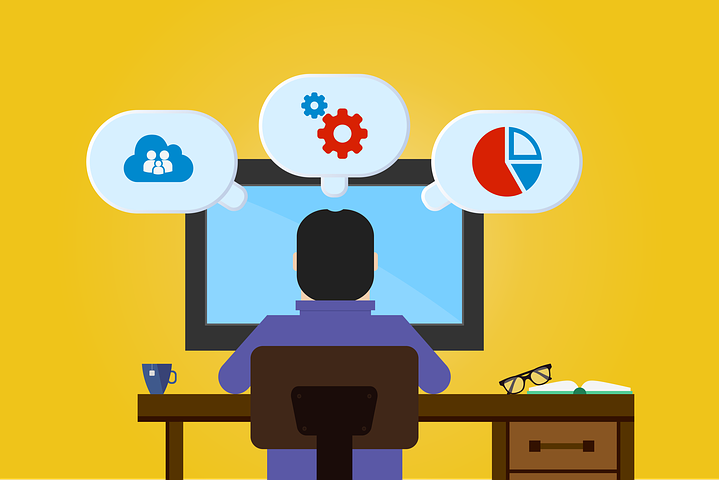 Вміти:
використовувати основні парадигми програмного забезпечення: структурну, об’єктне орієнтовану, компонентну для розробки проекту комп’ютеризованої системи;
 володіти основами програмування та мовами різних рівнів: високого рівня, проблемне та об’єктне орієнтованими;
вміти розробляти програмне забезпечення комп’ютеризованої системи з використанням технологій програмування, заснованими на структурній та об’єктне орієнтованій парадигмі.
набути програмні компетентності:
Здатність до абстрактного мислення, аналізу та синтезу
 Здатність застосовувати знання у практичних ситуаціях
 Знання та розуміння предметної області та розуміння професійної
діяльності
 Здатність вчитися і оволодівати сучасними знаннями
 Здатність до пошуку, оброблення та аналізу інформації з різних джерел
 Здатність до математичного формулювання та досліджування неперервних та дискретних математичних моделей, обґрунтовування вибору методів і підходів для розв’язування теоретичних і прикладних задач у галузі комп’ютерних наук, аналізу та інтерпретування
Міждисциплінарні зв’язки
Навчальний курс «Основи програмування на мовах вищого рівня» має взаємозв’язки з «Алгоритмами та структурами даних», «Об’єктно-орієнтованого програмування», «Основи Python»
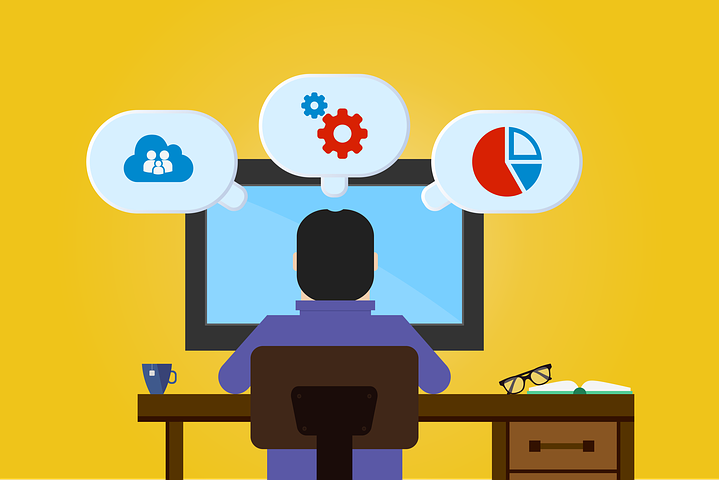 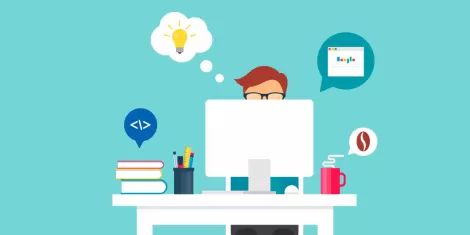 Програмні результати навчання:
Здатність застосовувати знання у практичних ситуаціях.
Знання та розуміння предметної області та розуміння професії.
Здатність до використання програмних та програмно-апаратних комплексів засобів захисту інформації в інформаційно-телекомунікаційних (автоматизованих) системах
Здатність відновлювати штатне функціонування інформаційних, інформаційнотелекомунікаційних (автоматизованих) систем після реалізації загроз, здійснення кібератак, збоїв та відмов різних класів та походження
Використовувати результати самостійного пошуку, аналізу та синтезу інформації з різних джерел для ефективного рішення спеціалізованих задач професійної діяльності.